Union Canal
By Megan L,Aayan,Rebecca
HOPE YOU ENJOY !!!!!!!!
Wildlife
Stay away from minks they are dangerous and vicious
Falkirk wheel
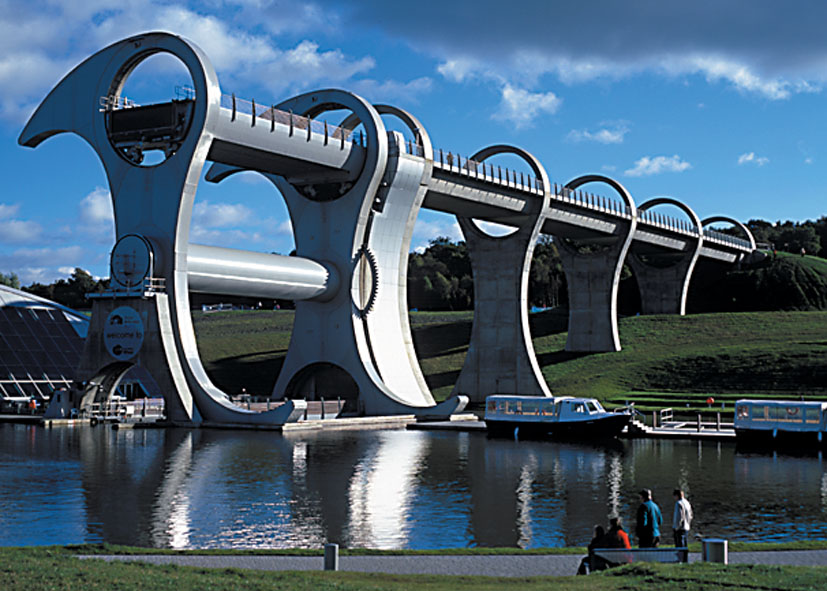 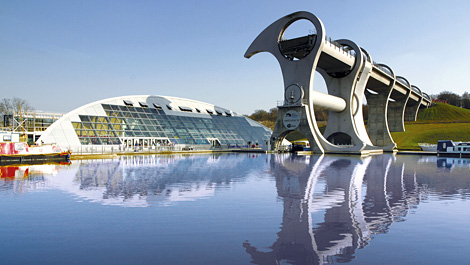 Kelpies
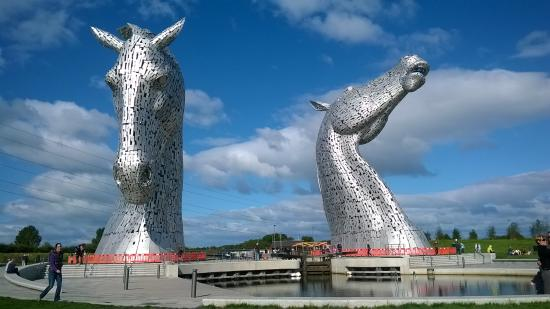 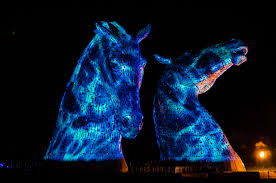 swans
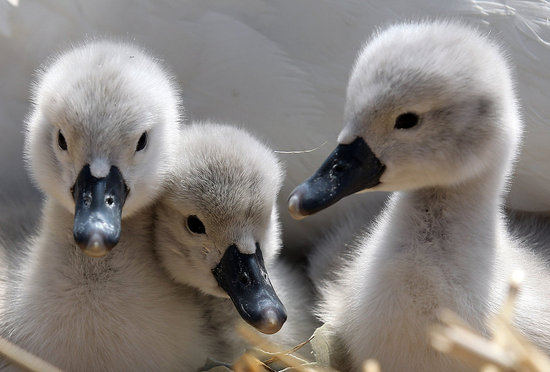 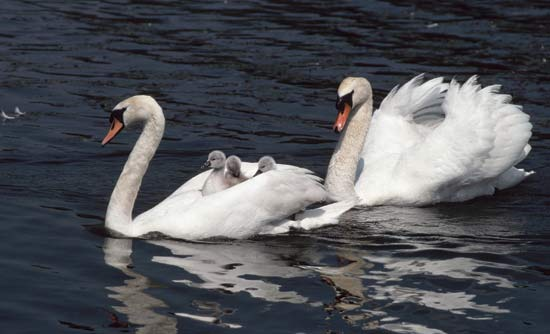 History of the canal
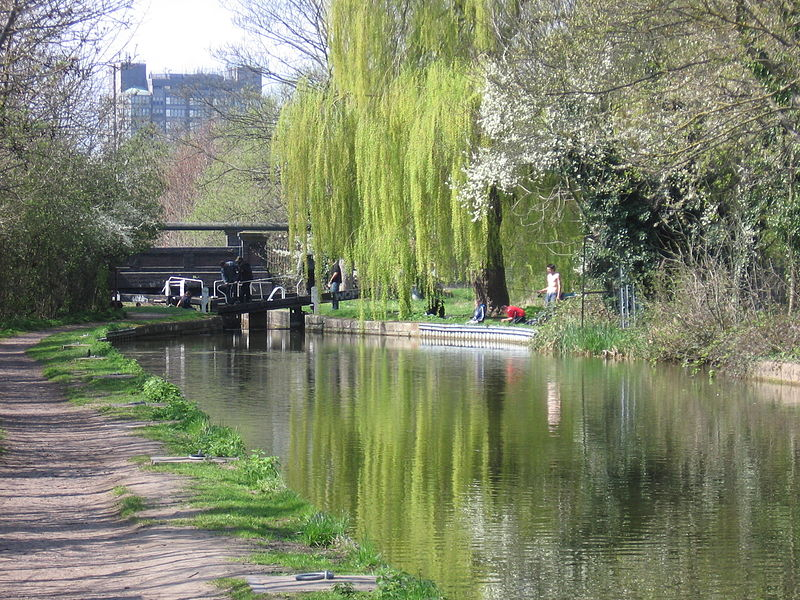 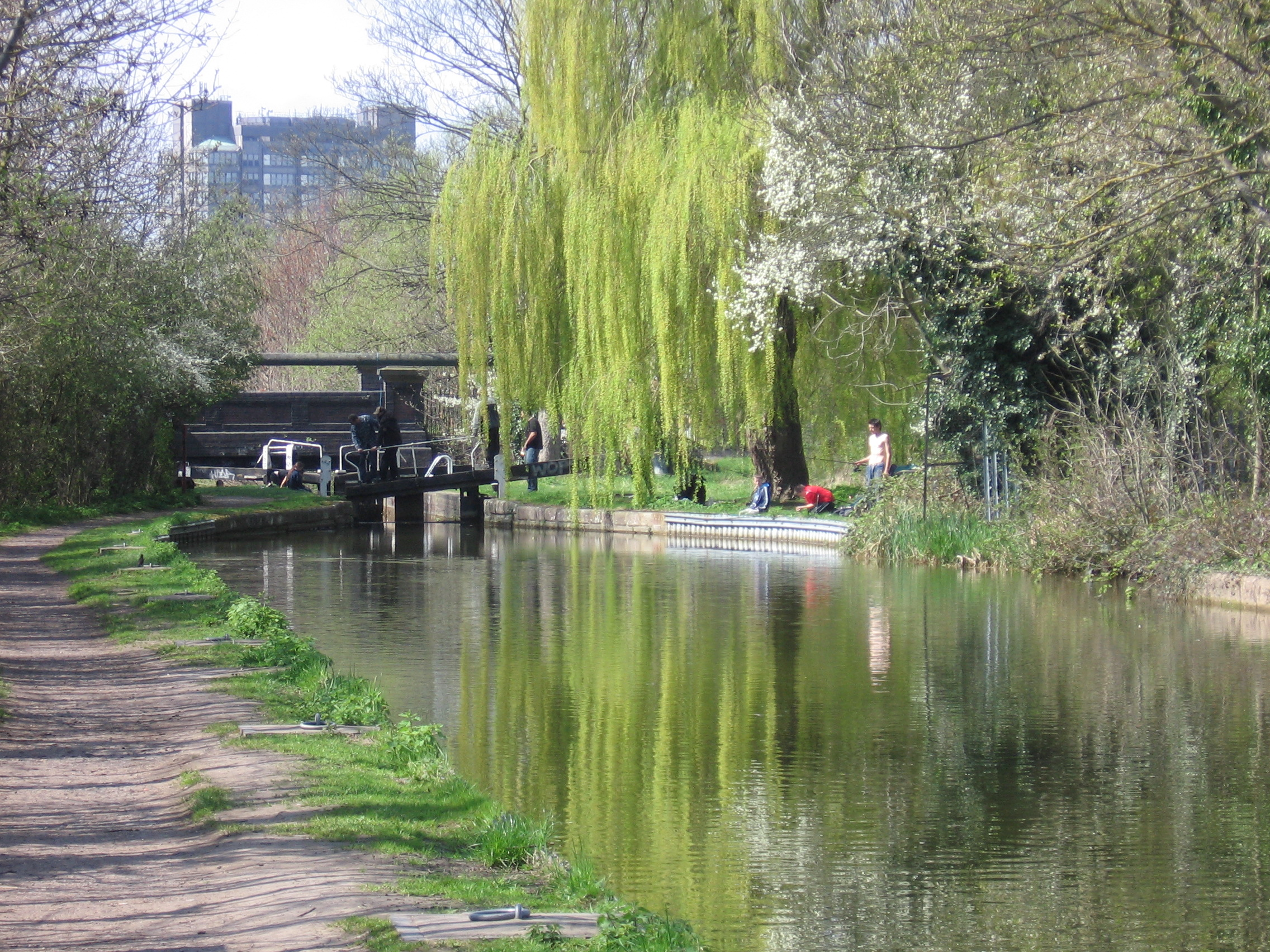 Geese  are sometimes yellow and sometimes white they are sometimes friendly
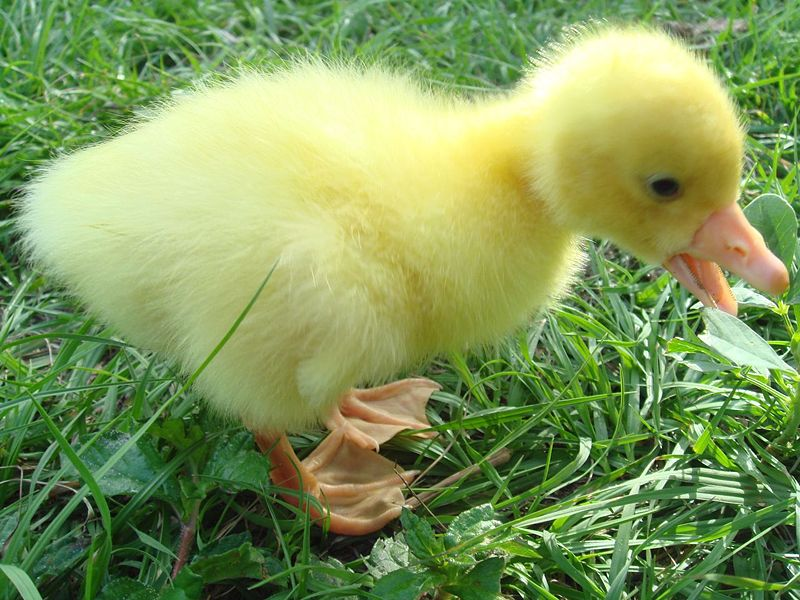 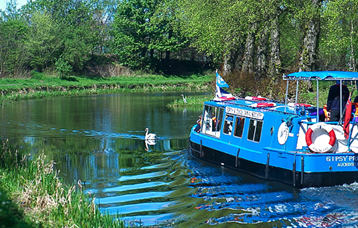 Boats in the union canal
The END !!!!!!!!Hope you enjoyed it!!!